ВОЛОНТЁРЫ МАУ ДО 
ЦЕНТРА РАЗВИТИЯ ДЕТЕЙ И МОЛОДЁЖИ
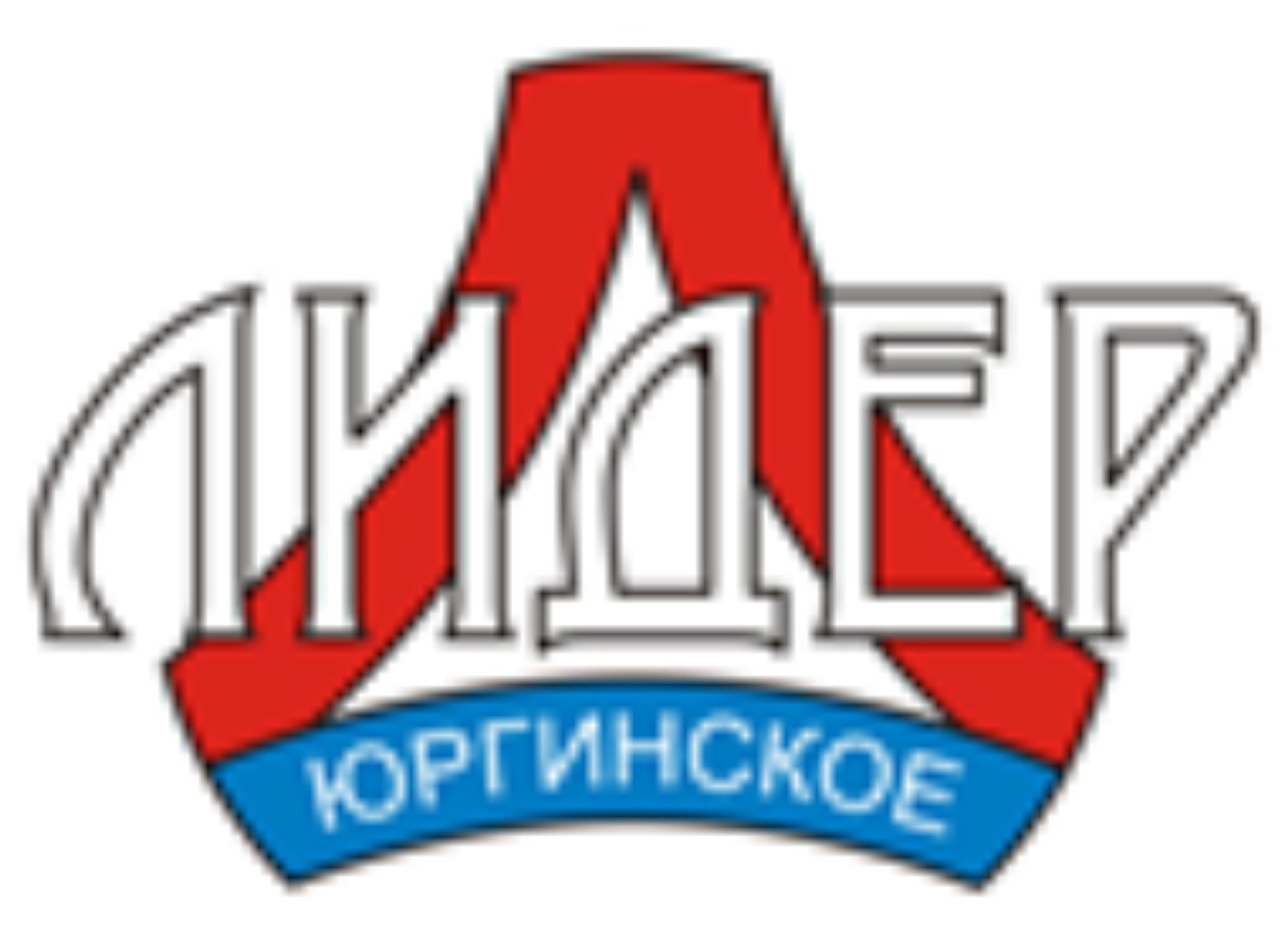 Цель волонтёрского движения:
Целью волонтерского движения является безвозмездная помощь благополучателям, раскрытие потенциала молодежи, как активного субъекта общественных отношений, еѐ интеграция в процессы социального и духовно-нравственного развития общества, формирование навыков ответственного поведения.
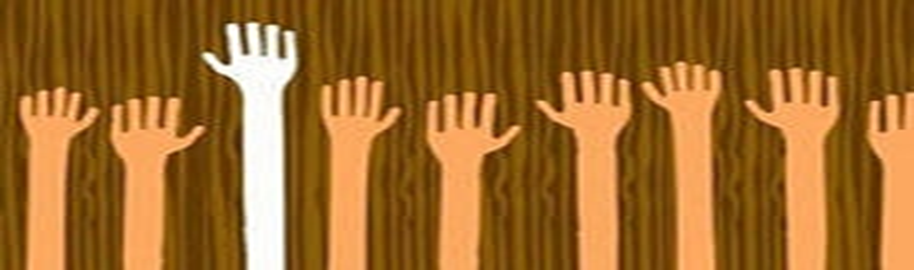 Задачи волонтерского движения:
- популяризация идей волонтѐрства среди молодёжи;- вовлечение в проекты, связанные с оказанием социальной - поддержки различным группам населения;- поддержка и реализация социальных инициатив  среди подростков и молодёжи;- участие в подготовке и проведении массовых социально-культурных, информационно-просветительских и спортивных мероприятий;- воспитание активной гражданской позиции, формирование лидерских и нравственно-этических качеств, чувства патриотизма.
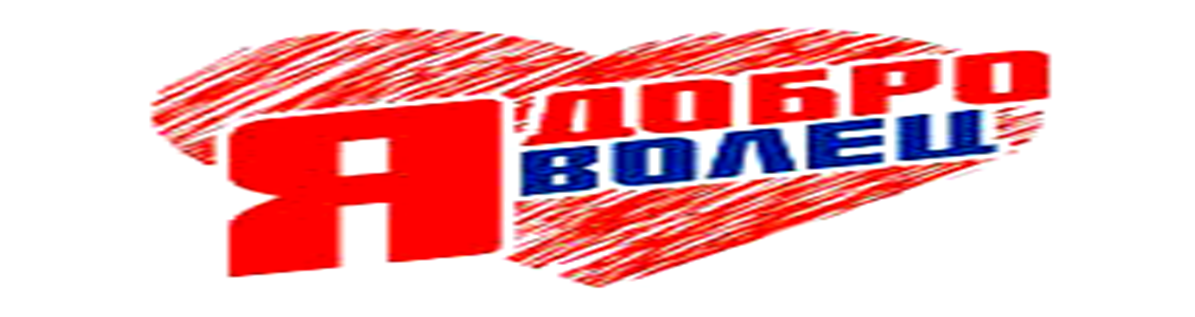 Деятельность волонтёров:
Волонтёры МАУ ДО «Юргинский центр развития детей и молодёжи «Лидер» принимают участие: в акциях направленных на помощь пожилым людям, в мероприятиях патриотической направленности.
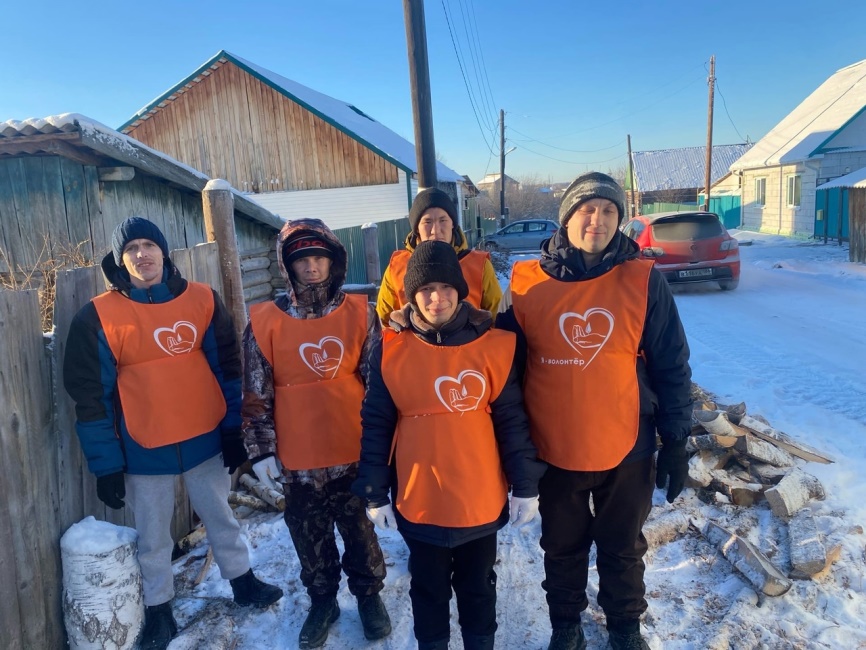 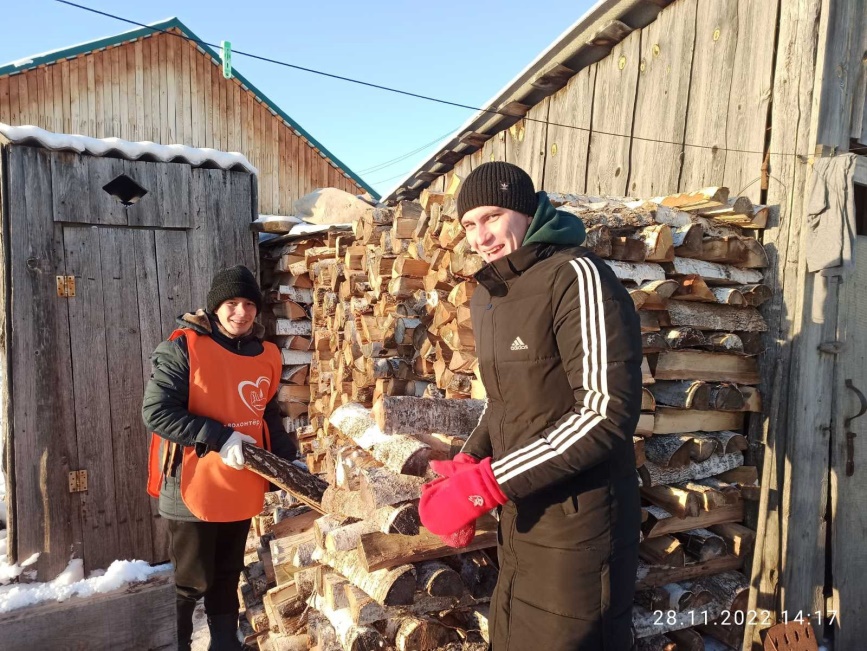 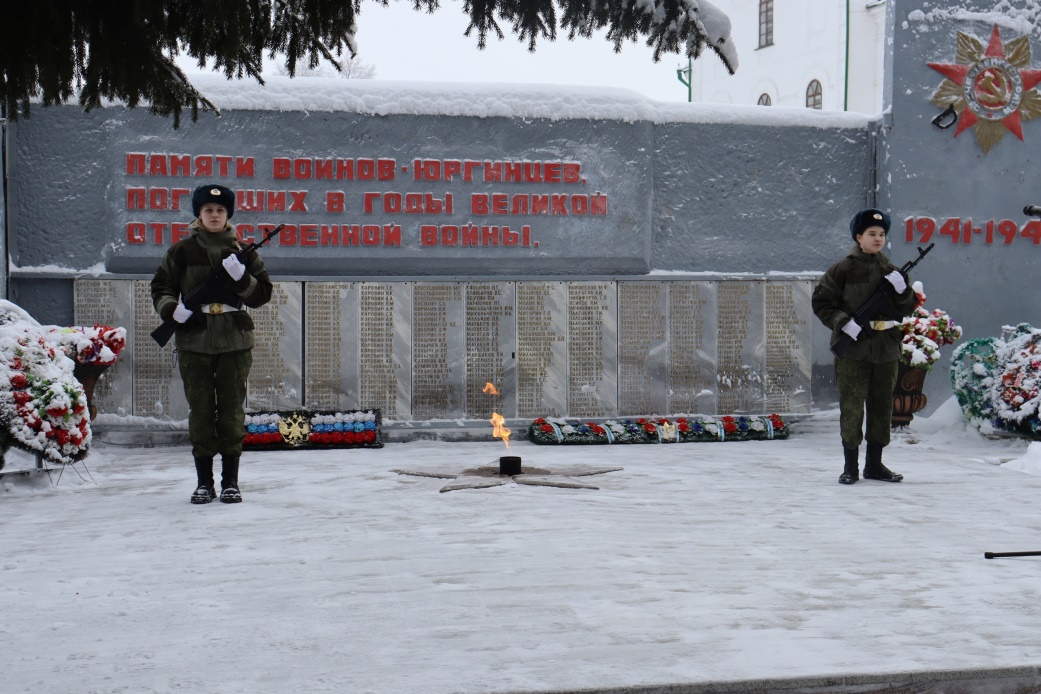 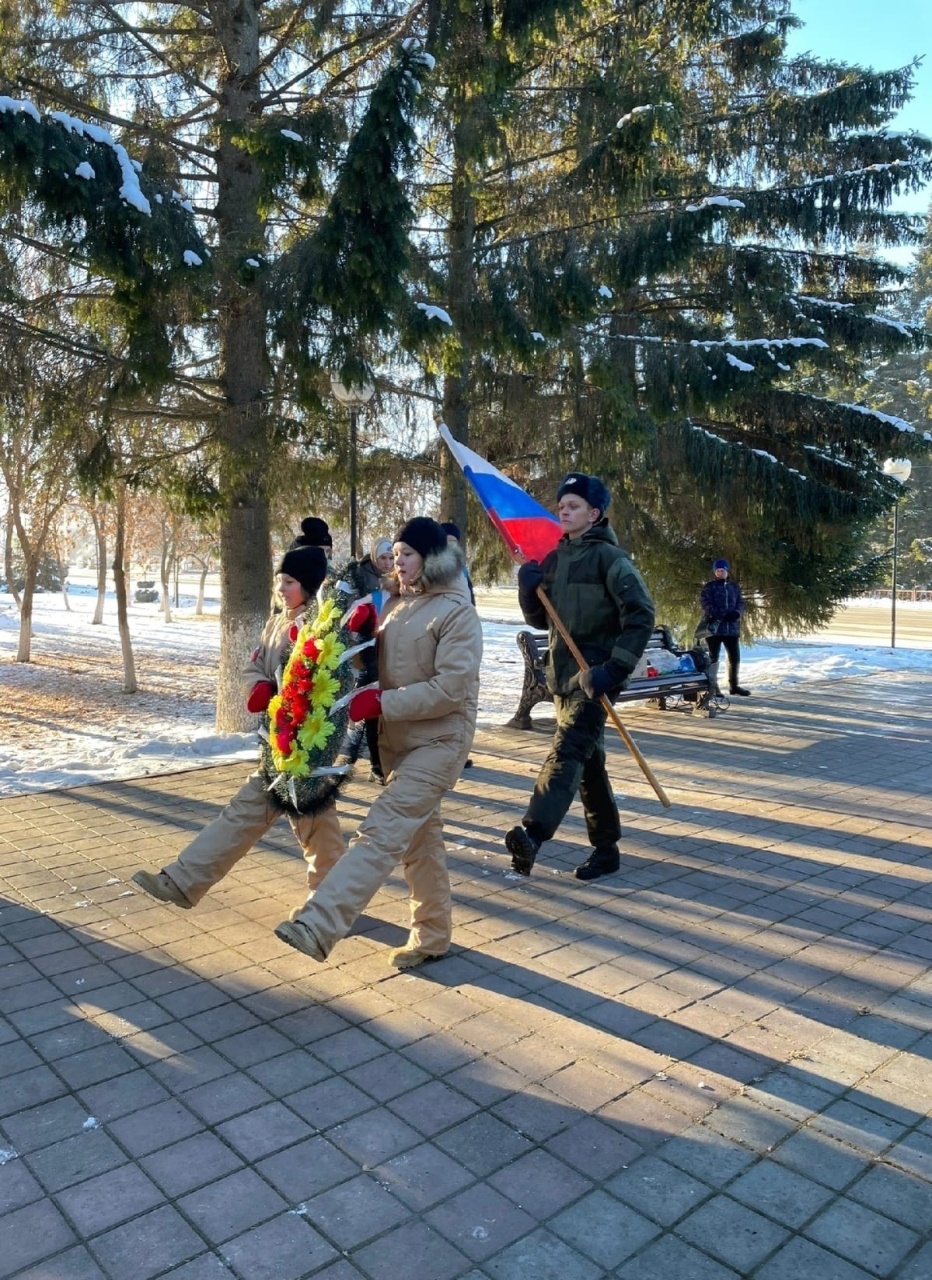 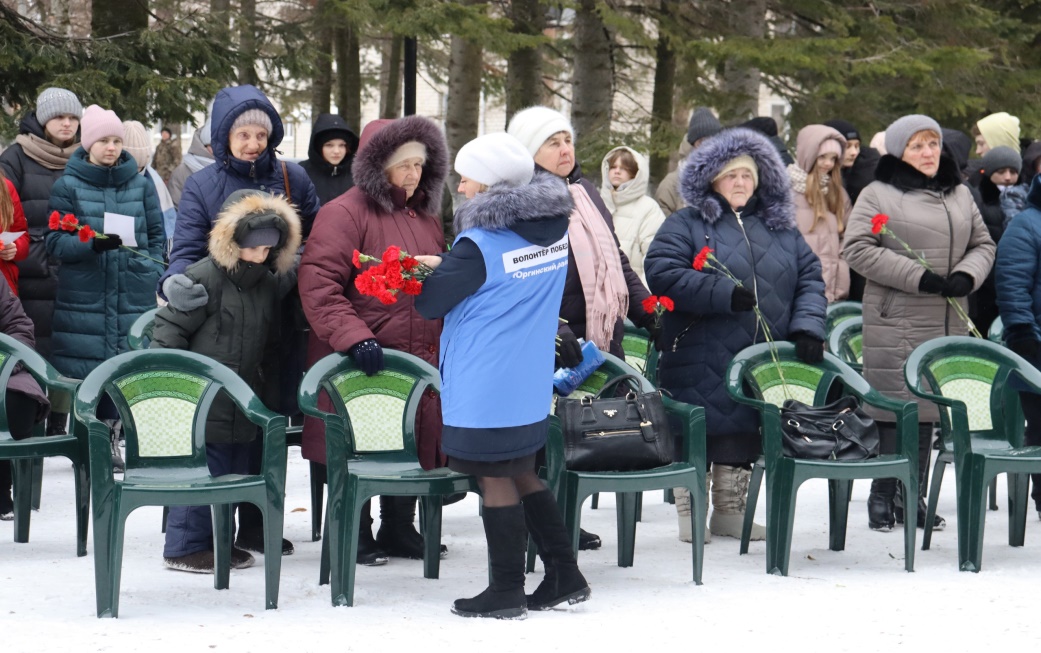 В рамках акции "Не бывает чужих ветеранов" Волонтеры Победы убирают снег у ветеранских домов.
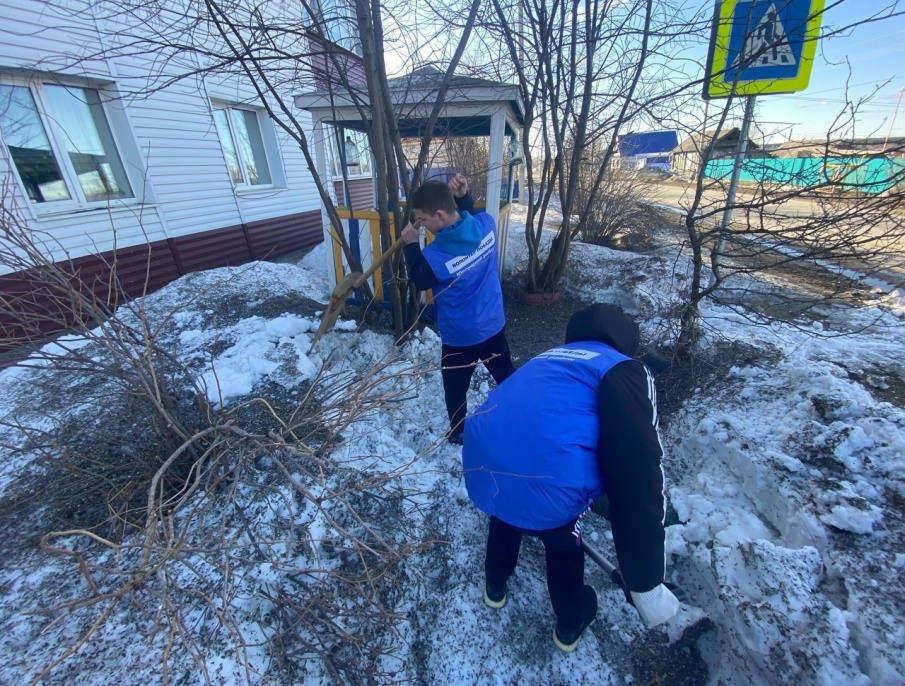 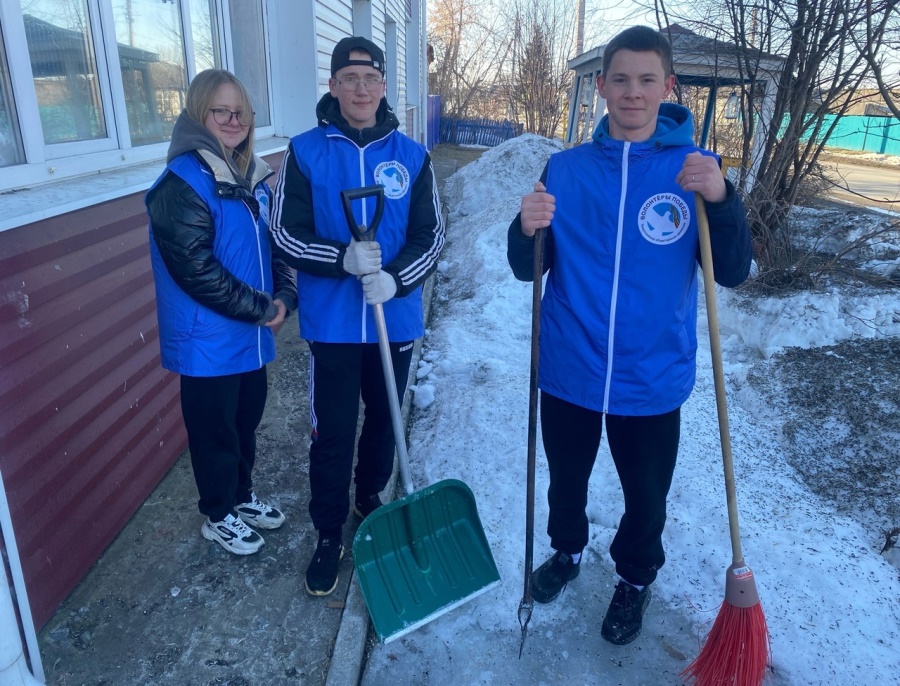 Проводят уборку памятников павшим в годы Великой Отечественной войны.
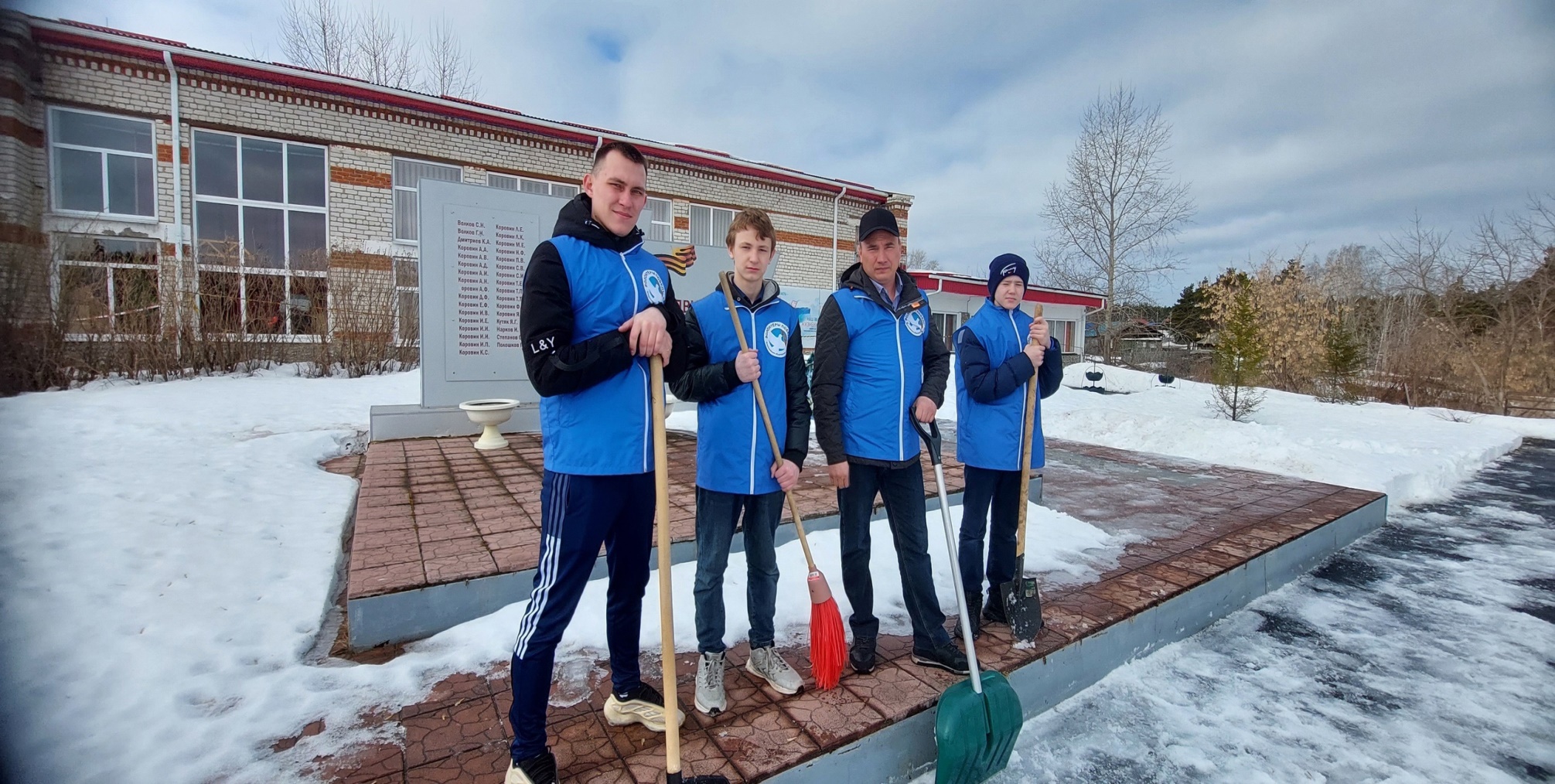 В рамках работы  всероссийской акции #Мы вместе волонтерами МАУ ДО «Юргинский центр развития детей и молодежи «Лидер», совместно с «Союзом Женщин России», «Серебряными волонтерами», Образовательными организациями, Главами сельских поселений, жителей района Юргинского района, принимают активное  участие в сборе гуманитарной помощи для мобилизованных Юргинского района. Принимали участие в патриотических акциях «Письмо солдату», «Фронтовая открытка» и.т.д.
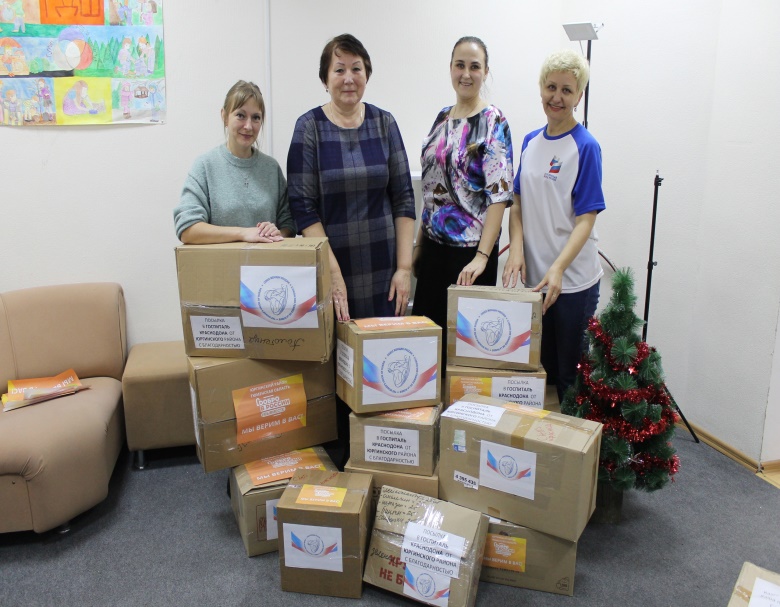 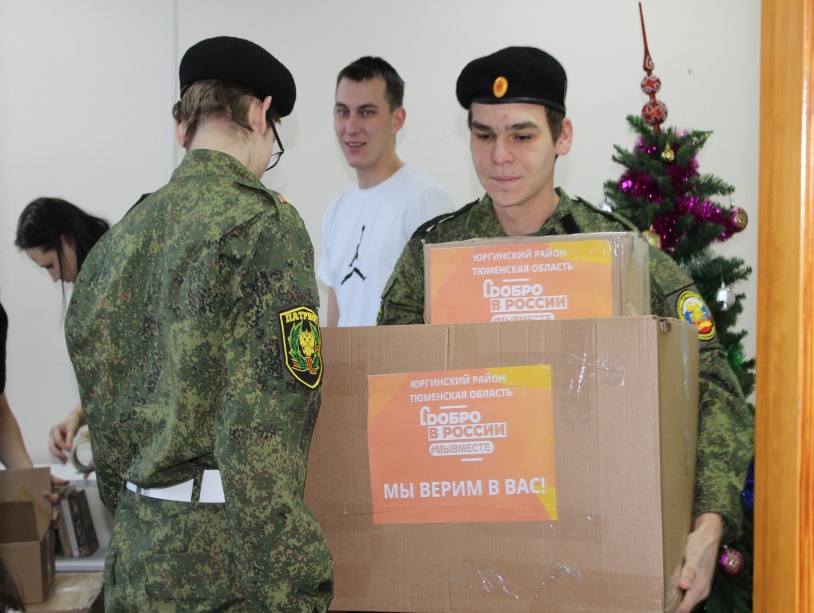 Всероссийская акция «Письмо солдату»
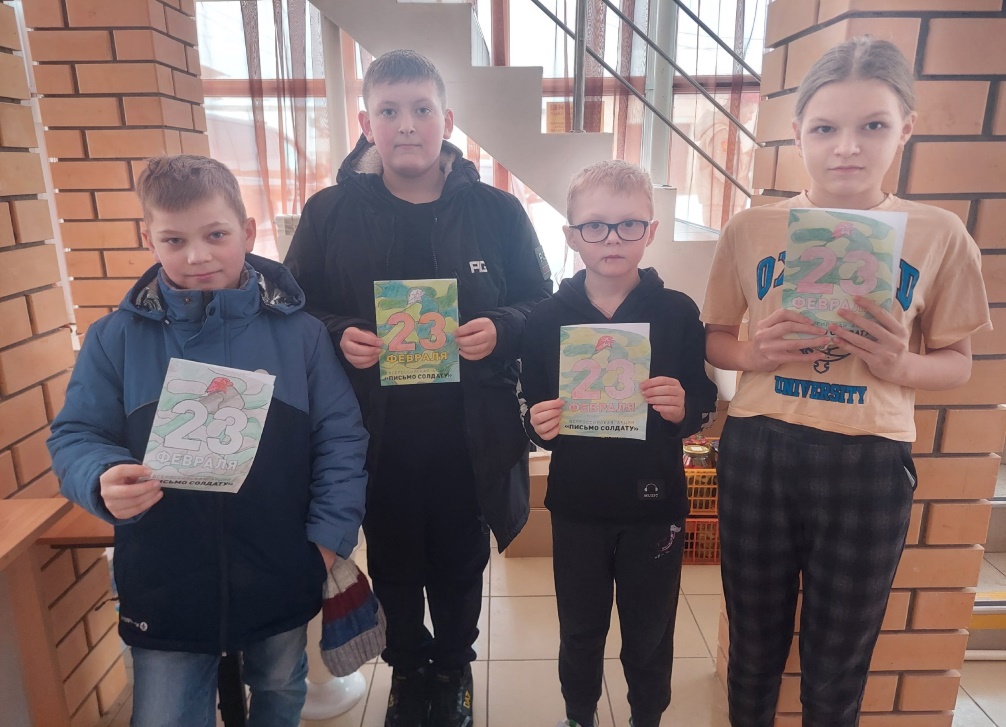 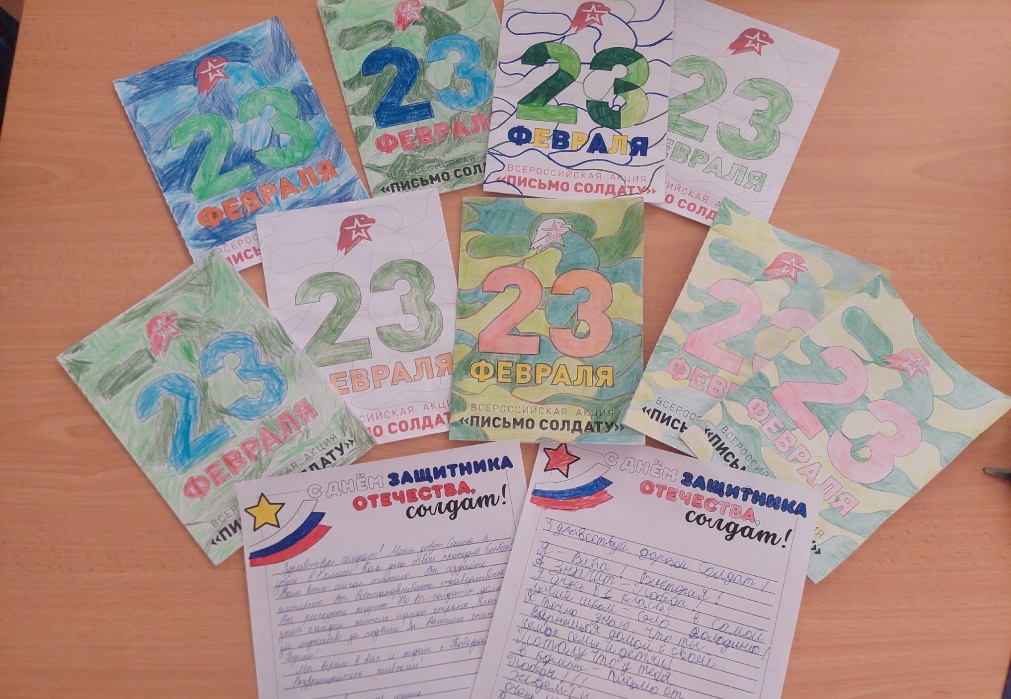